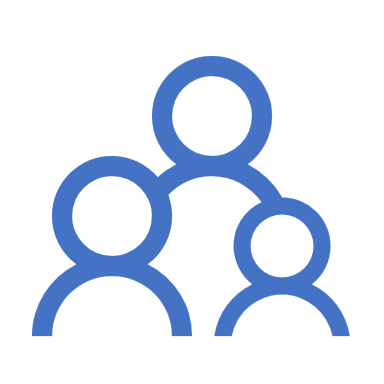 CULTURAL  COMPETENCE
CULTURAL HUMILITY:  ARE THEY THE SAME?
Cultural Self-Awareness ExerciseEvelyn Lee, Ed.D
What is your ethnic background?
When did you and/or your family members first migrate to the U.S.?
How do your family members see themselves as similar to or different from other ethnic groups?
What kind of family experiences influenced your sense of ethnic identity?
Self Awareness Exercise, cont’d
What are the values of your ethnic group?
What kind of neighborhood did you grow up in?  What other ethnic groups lived there?
What and when was your first experience of feeling different?
Self-awareness exercise, cont’d
What are your earliest images of race or color?
How does the media influence your perception of other races?
Have you been discriminated against (lack of power) because of your:
  Appearance, race, age, gender, social and economic status
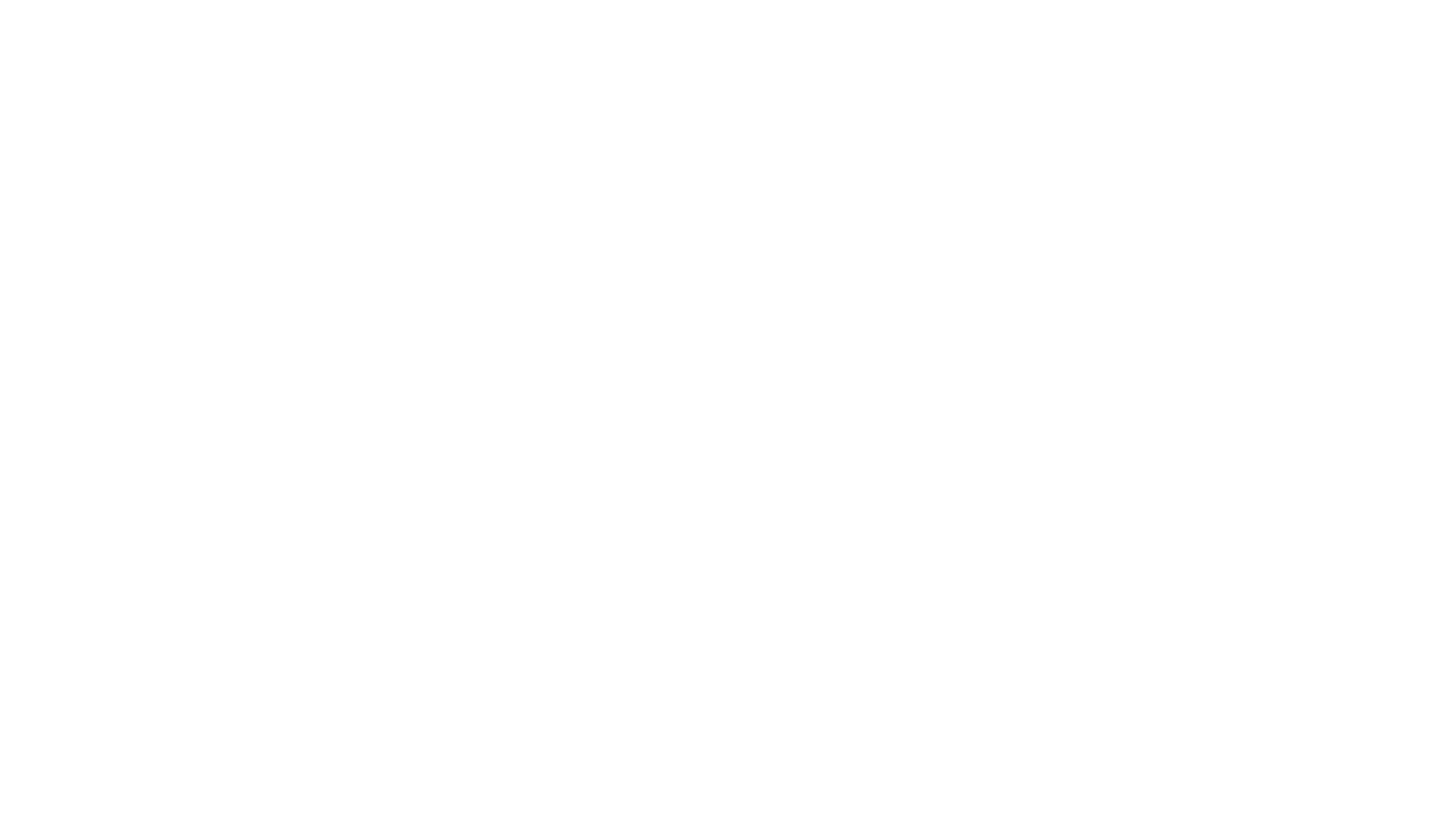 Knowledge Of Cultural Influences

History and social context of populations
migration/resettlement
colonization
religious influences
territorial shifts
other social/political forces
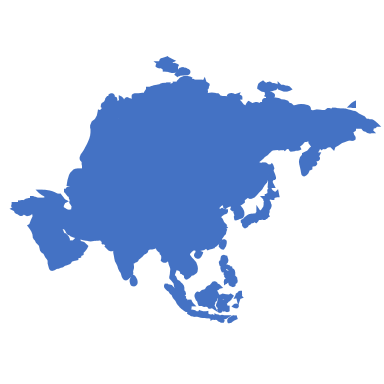 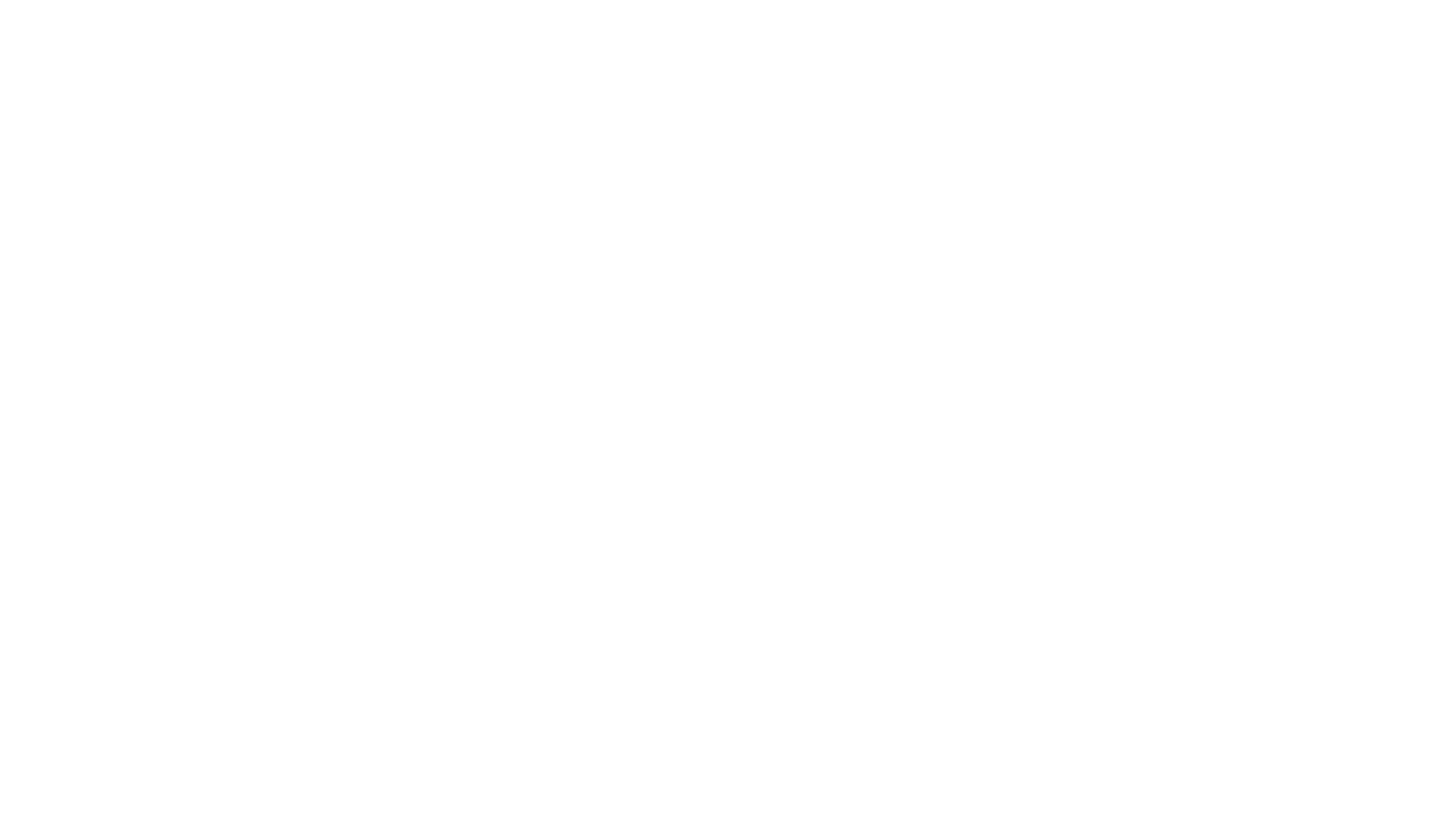 Cultural humility is best defined …as a commitment and active engagement in a lifelong process that individuals enter into on an ongoing basis with patients,  
communities, colleagues, and with themselves…a process that requires  humility in how we bring into check the power imbalances that exist in the  dynamics of communication.
Tervalon & Murray-Garcia, 1998
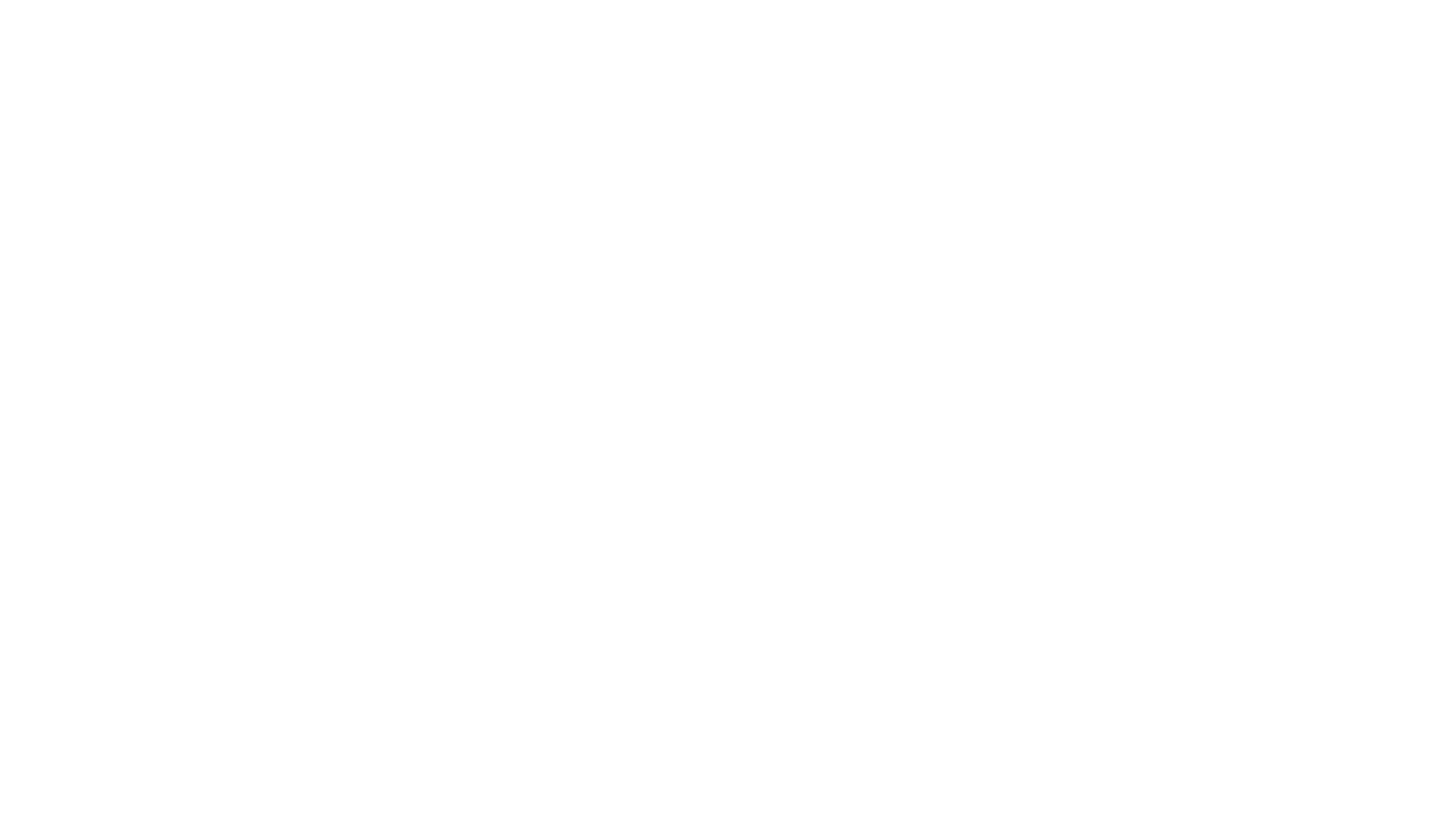 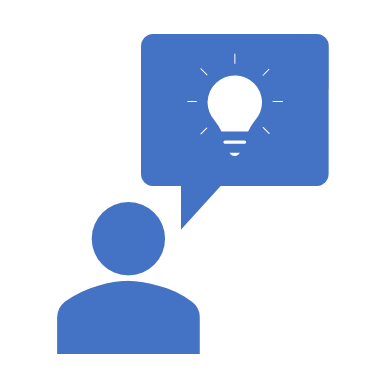 Ability to regularly conduct self-evaluation  about how values and beliefs impact  worldviews

Commitment to continued learning about  other cultures

     Ability to communicate with others who      	  have different language and worldview

	  Capability to translate ways of seeing and  	  behaving from one culture into another
Cultural Competency and  Cultural Humility
Cultural Humility
 is a  process 
and a lifelong  
commitment to self-  evaluation and  critique 
to improve  relationships and  outcomes.
Cultural Competency

can include:

mandates
laws
rules
policies
standards
practices
attitudes
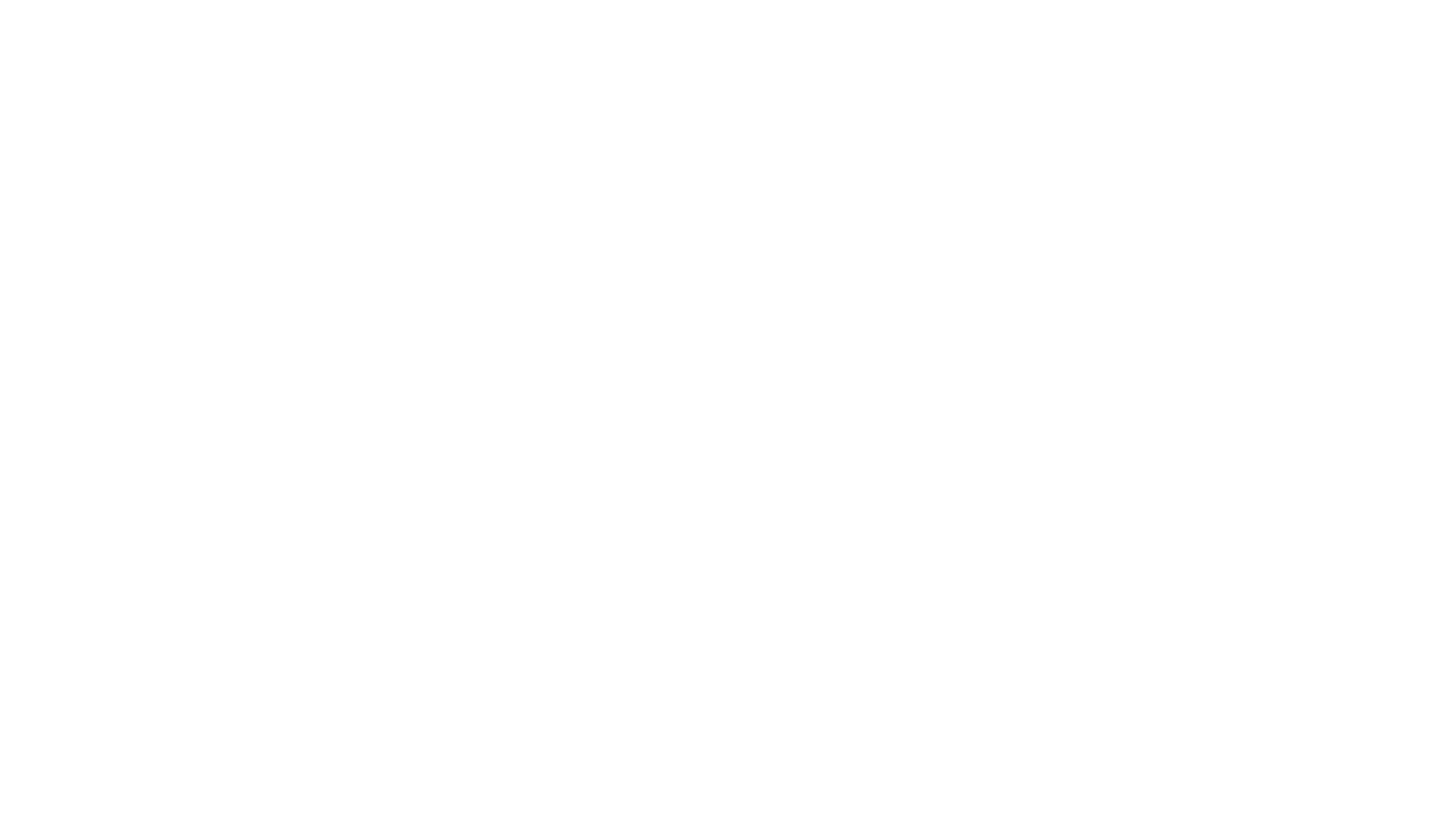 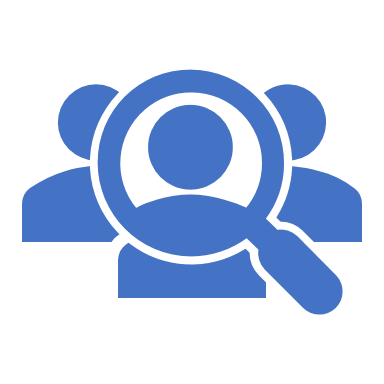 “In just 30 years from now, 40% of Americans will belong to ethnic and cultural groups that are not predominantly European in origin.  People who were once considered to be minorities will become emerging majorities….Professionals devoted to caring for them will need to equip themselves to respond to the major demographic changes we are experiencing.”

1999-Department of Health Service
                    20 years has passed its now 2019…and?
The Data
According to 2015 US Census Bureau estimates, California's population was 72.9% White, 14.7% Asian, 6.5% Black or African American, 1.7% Native Americans, 0.5% Pacific Islander and 3.8% from two or more races.
The ethnic composition of the population of Contra Costa County, CA is composed of 500k White Alone residents (43.6%), 295k Hispanic or Latino residents (25.7%), 191k Asian Alone residents (16.7%), 89.4k Black or African American Alone residents (7.79%),
 60.5k Two or More Races residents (5.27%), 5.28k Native Hawaiian & Other Pacific Islander Alone residents (0.46%), 3.47k Some Other Race Alone residents (0.302%), and 2.55k American Indian & Alaska Native Alone residents (0.222%).
The most common foreign languages spoken in Contra Costa County, CA are Spanish (196,833 speakers), Chinese (Incl. Mandarin, Cantonese) (39,569 speakers), and Tagalog (Incl. Filipino) (31,292 speakers).
Building Bridges of Understanding